Faculty Development Program

Hands on Training
on
Biotechnological tools in crop improvement

Registration Form

Name:……………………………
Designation……………………..
Department:……………………………
Institution:………………………………
Experience in years: ……………..
Expertise………………………………….

Relevance of this course………………..

Practical utility and future plan of work……
……………………………………………….. 

Address:…………………………………………………………………            Pin:…………

E-mail:………………………………. 
Phone:………………………………………

Declaration: I ………………………………
agree to abide by the rules and regulations of the FDP programme. The information provided herewith is true to the best of my knowledge. 

Place:   		 Signature 

Forwarded and Recommended

Signature with seal 
Head of the institution
Faculty Development Program

Skill Vigyan Initiative Scheme of the Department of Biotechnology Govt. of India 
Coordinated by TSCOST

Hands on Training
on
Biotechnological tools in crop improvement
Invited Speakers
Eminent speakers - ICRISAT/ICAR Institutes

Participants
Faculty / researchers from Agricultural universities/ Institutes/
Colleges from Telangana State. 
Total number of participants is restricted to 20.

Important Dates
Completed registration form should reach on or before 20-11-2023. The selected candidates will be informed by e-mail.

There is no course fee for the training program. The course is sponsored by Skill Vigyan Initiative Scheme of Department of Biotechnology, Govt. of India which is being coordinated by the Telangana State Council of Science & Technology (TSCOST), EFS&T Department, Govt. of Telangana.

Accommodation for candidates will be provided  on payment basis
Contact
Dr. CV Sameer Kumar
Program Coordinator & Director
Institute of Biotechnology
Prof. Jayashankar Telanagana State Agricultural University
Hyderabad-500030
Telangana
Ph No. 9704157788
E-mail: pjtsau.tscost@gmail.com
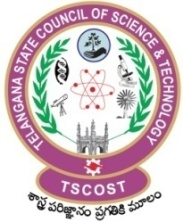 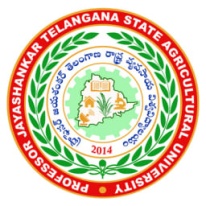 11th to 23rd December 2023    




  Organised by
Institute of Biotechnology
Prof. Jayashankar Telanagana State Agricultural University
Hyderabad-500030
Telangana
Major Practical Sessions

 Isolation of genomic DNA

 Quantification of genomic DNA 

 PCR using ISSR & SSR markers

 Genetic diversity analysis

 Detection of multiple genes for rice gall 
  midge and bacterial  blight resistance in 
  pyramided lines 

 DNA fingerprinting of released varieties

 Hybrid purity assessment  

  QTL mapping using SSR data

 GWAS using SNP data


 






Important Dates

Receipt of applications: 20-11-2023

Intimation to selected candidates:
 30-11-2023
About the Programme

The Skill Vigyan Initiative Scheme of Department of Biotechnology, Govt. of India and TSCOST Sponsored Faculty Development Programme (FDP) is designed to train the faculty who wish to upgrade the skills and knowledge in area of biotechnological tools for crop improvement. Hands on training will be provided to strengthen the practical knowledge with emphasis on molecular markers and marker assisted breeding for crop improvement. This programme includes visit to ICRISAT and ICAR research centres as per the theme of FDP programme. 
Invited Speakers
Dr. R.M. Sundaram (Director, ICAR-IIRR)
Dr. Rajeev K  Varshney, Director
     State Agricultural Biotechnology Centre, 
     Murdoch  University, Australia
Dr. Satendra K.  Mangrauthia (ICAR-IIRR)
Dr. V. Dinesh Kumar (ICAR-IIOR)
Dr. Kadrivel Palchamy (ICAR-IIOR)
Dr. Usha Kiran (ICAR-IIOR)
Dr. T. Nepolean (ICAR-IIMR)
Dr. P. Rajendra Kumar (ICAR-IIMR)
Dr. D. Balakrishna (ICAR-IIMR)
Dr. P. Janila (ICRISAT)
Dr. Manish K Pandey (ICRISAT)
Dr. Rajaguru Bohar  (ICRISAT)
Dr. K. Himabindu (ICRISAT)
Lectures

 Integration of conventional and modern 
  biotechnological tools towards crop 
  improvement
 Molecular markers- Overview, classification
 Bioinformatic tools for phylogeny and  
  Genomic data resources
 QTL Mapping 
 Association mapping and its application in 
  crop improvement 
 Role of NGS in accelerating high-resolution 
   mapping and gene discovery
 High throughput genotyping and its 
  applications in GWAS and genomic 
  selection  
  Genome editing 
 Application of next-generation breeding 
  approaches and tools to enhance the 
  genetic gain in staple crops
 Intervention of molecular tools for genetic 
  purity analysis 
 Intellectual property management in 
  agriculture

Organizing Committee Members
Dr. Ch. Anuradha (IBT)
Dr. SNCVL Pushpavalli (IBT)
Dr. B. Laxmi Prasanna (IBT)
Dr. M. Rajasekhar (IBT)
Dr. S. Vanisri (RARS, Palem)

Venue:
Institute of Biotechnology
Prof. Jayashankar Telanagana State Agricultural University Rajendranagar, Hyderabad-500030